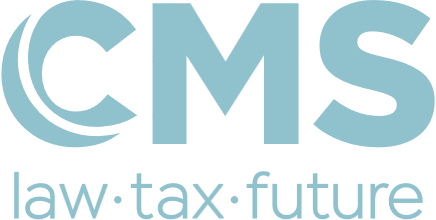 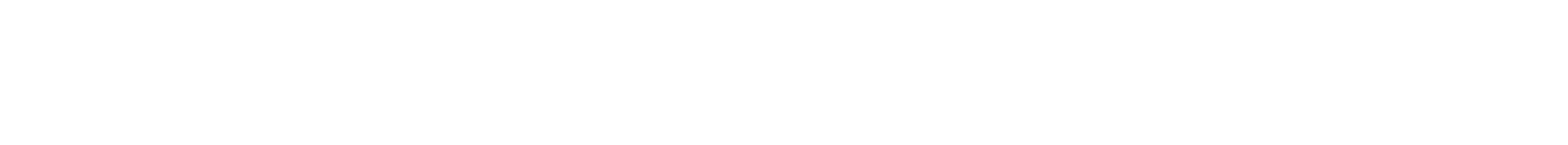 Risc și conformitate în prestațiile avocațiale
din perspectiva legislației pentru prevenirea și combaterea spǎlǎrii banilor și combatere a terorismului

27 februarie 2025
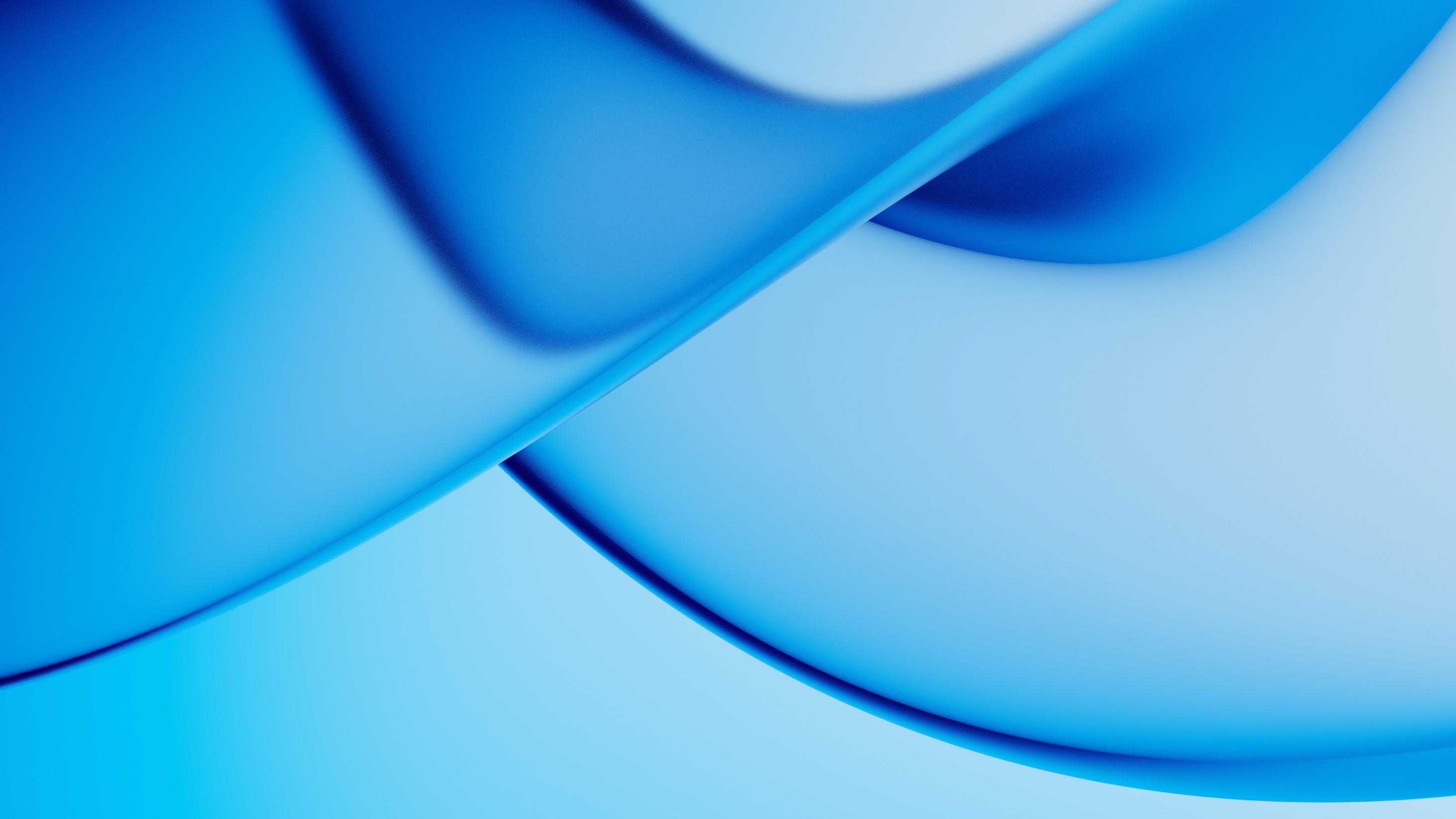 Rolul politicilor de risc și conformitate într-o formǎ de exercitare a profesiei de avocat
asigurǎ servicii avocațiale de calitate pe o piațǎ foarte competitivǎ;
crește reputația serviciului avocațial;
îmbunǎtǎțește performanța financiarǎ prin evitarea riscurilor de neplatǎ;
conferǎ un climat de lucru sigur, într-o profesie în care principala resursǎ este cea umanǎ;
îmbunǎtǎțește procesul decizional (managementul) unei forme de exercitare și
contribuie la conștientizarea suplimentarǎ a  rolului avocatului în sistemul de justiție.
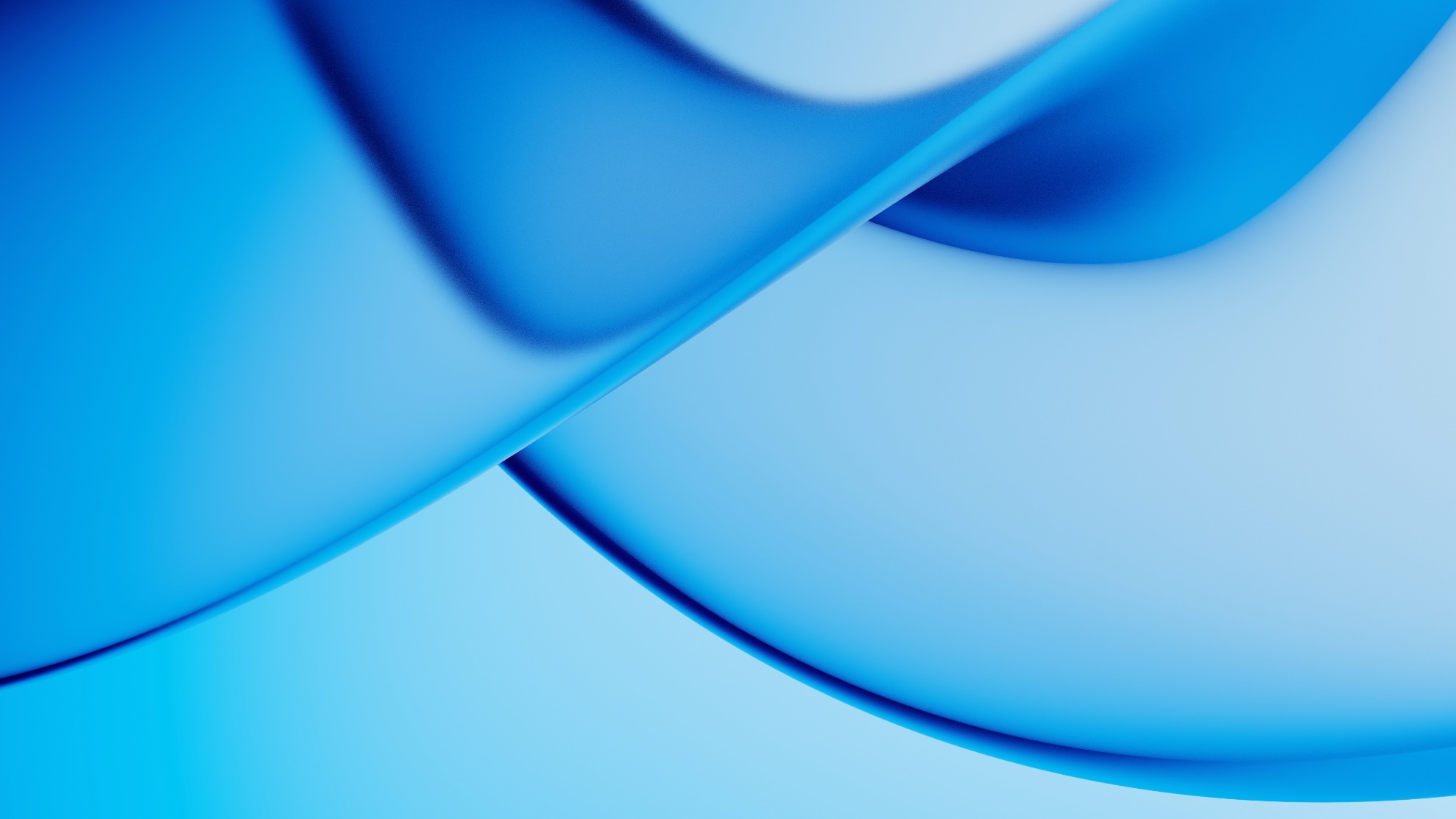 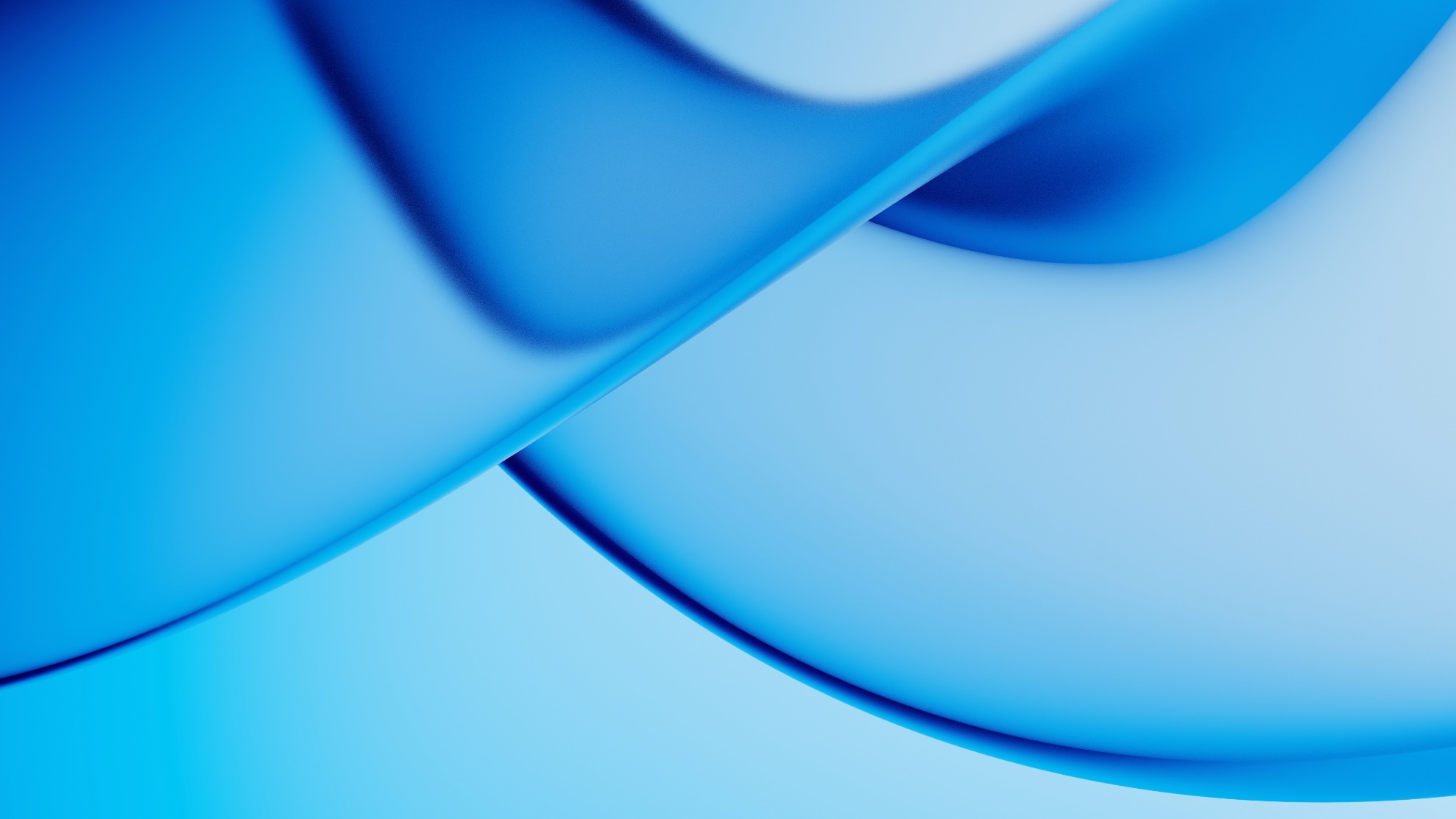 factori de risc externi formelor de exercitare și
factori de risc interni;
SAU:
riscuri generale ale clientelei și
riscuri asociate structurii clientelei;
SAU:
riscuri specifice ariilor de practicǎ în cadrul aceleiași forme de exercitare și
riscuri mixte.
Aplicarea standardelor de prevenire a riscului 
și de conformitate
Mǎsurile de prevenire a riscului și standardele de conformitate au în vedere:
2
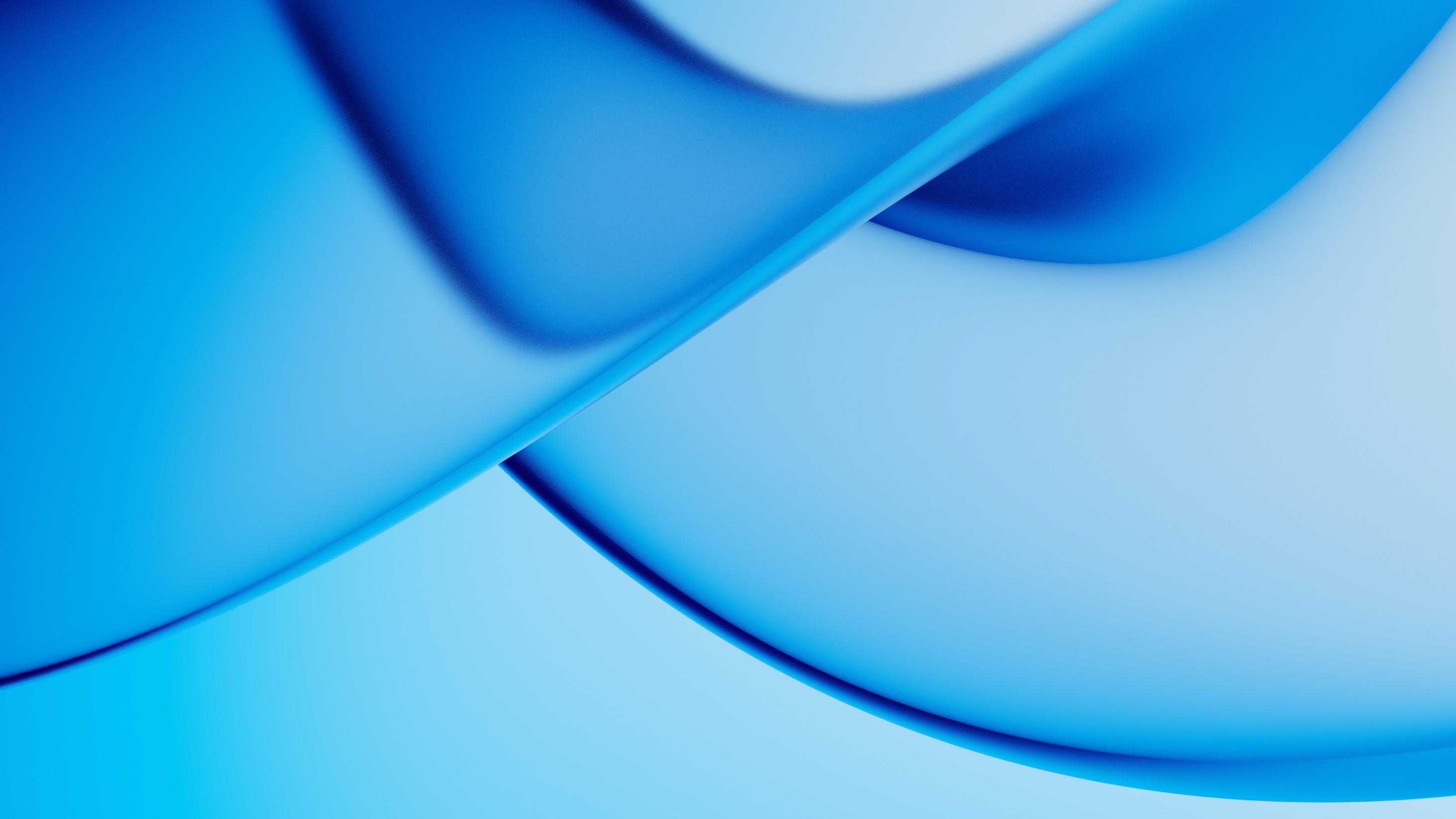 Paliere de risc în prestațiile avocațiale
Recomandǎri pentru mǎsuri preventive și mǎsuri de monitorizare:

tipologia clientelei este parțial relevantǎ –  recomandare: prevenția prin proceduri de CDD indiferent de aceastǎ tipologie;

densitatea de reglementare, uneori necoroboratǎ, poate deveni prin ea însǎși un risc de neconformare – recomandare: redactarea unor îndrumare de bunǎ-practicǎ, revizuirea cu regularitate a acestora;

necunoașterea cerințelor legale în amǎnunt devine deasemenea un risc de neconformare – recomandare: repetarea cel puțin anualǎ a instructajului avocaților și sesiuni dedicate personalului auxiliar.
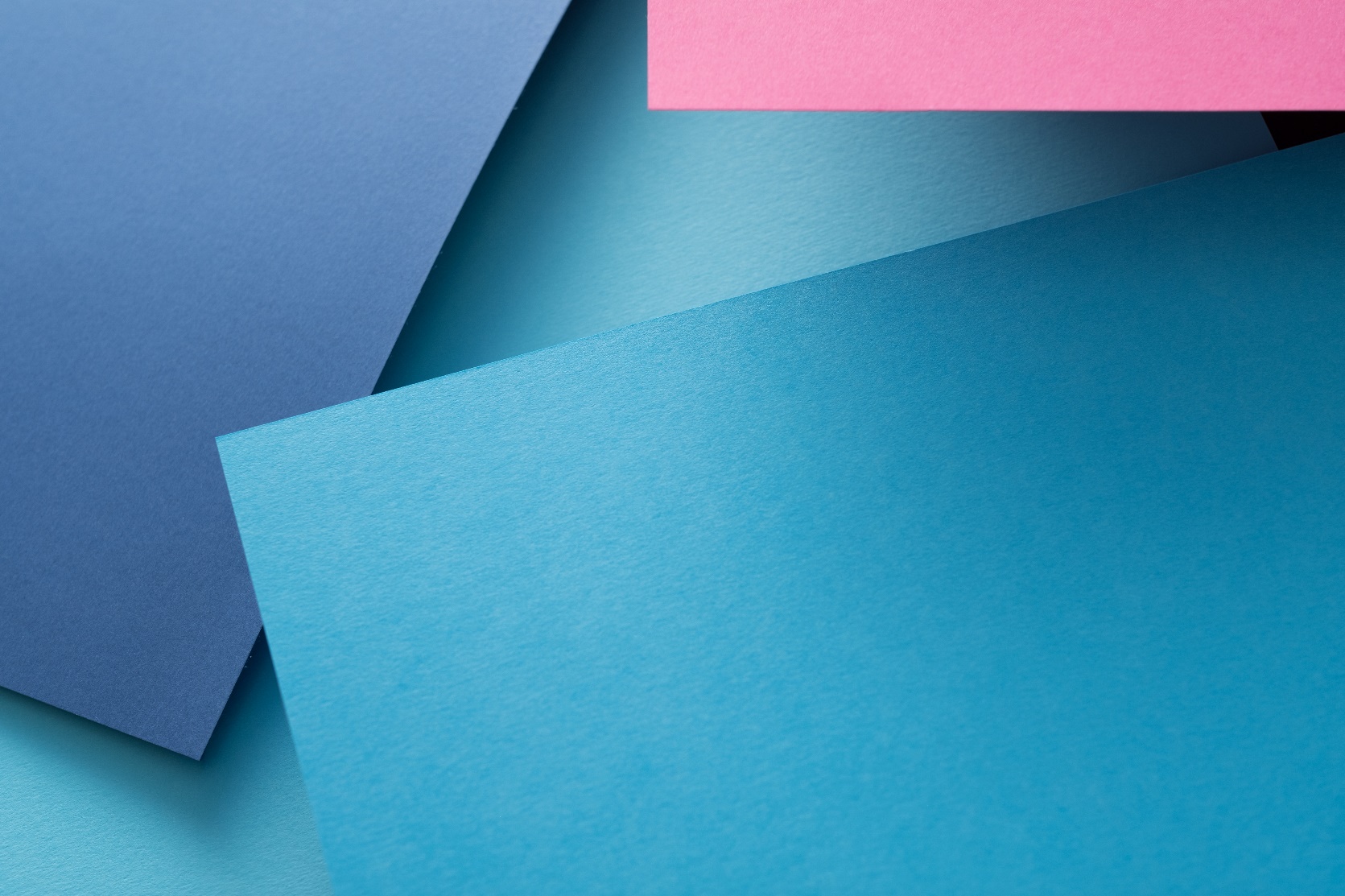 conflictele;
cunoașterea clientelei („CDD” / „KYC”);
perspectiva GDPR;
managementul financiar (riscul de neplatǎ);
riscurile cibernetice (riscuri informatice și inteligența artificialǎ).
3
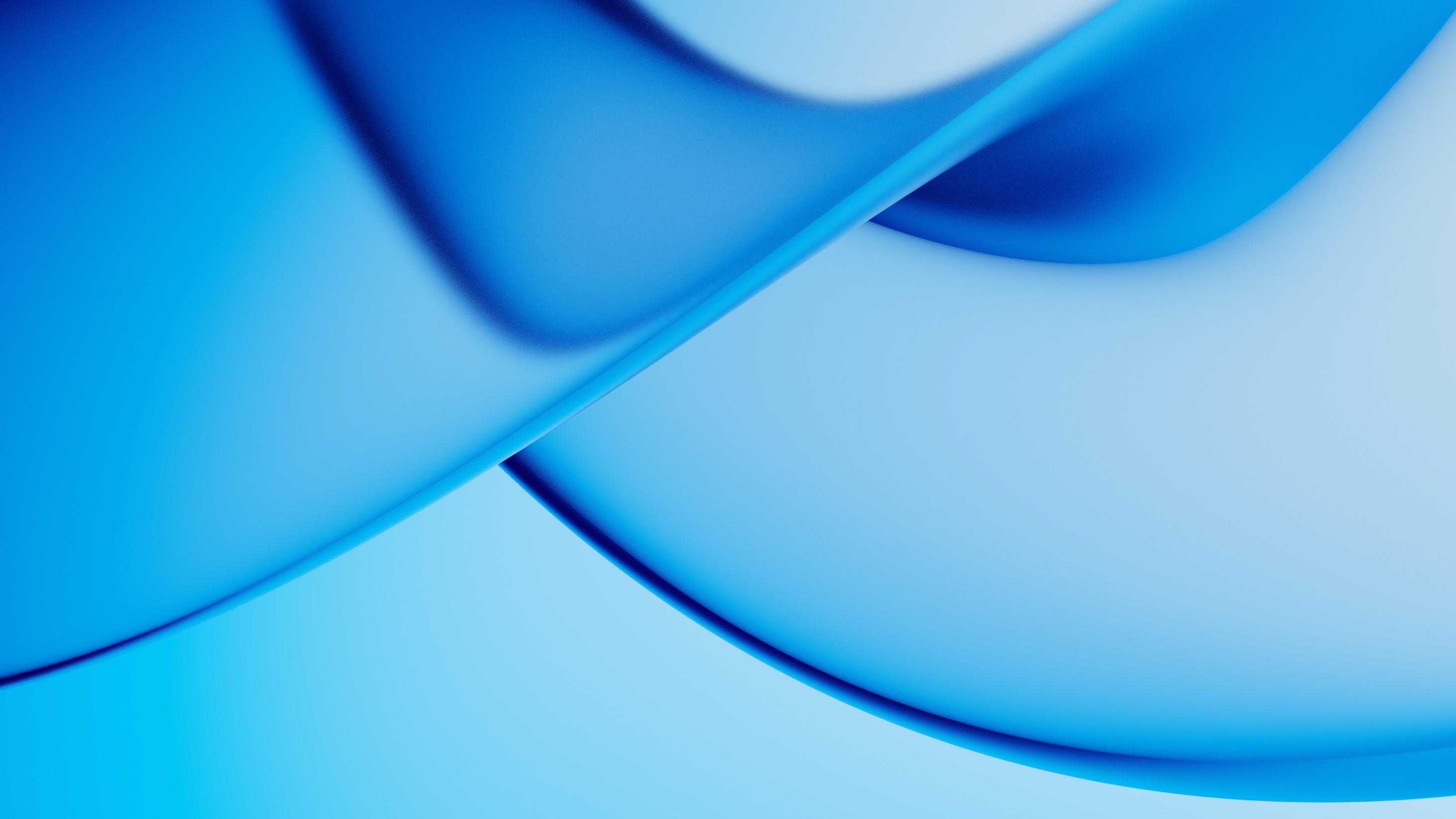 Tipologii și exemple (I)
Tipologii departamentale și/sau specializǎri în ariile de practicǎ (recomandǎri):

existǎ riscuri specifice în ceea ce privește prevenirea și combaterea spǎlǎrii banilor și finanțǎrii terorismului în ariile de practicǎ sau în cadrul specializǎrilor unei forme individuale sau colective de exercitare a profesiei;
deși pot fi identificate riscuri specifice, cerințele de documentare și de pǎstrare a acestor informații sunt recomandate a fi similare.
Indicatori utili in prevenție:
solicitarea unor tipuri de tranzacții neuzuale sau care au un element de posibilǎ „îngrijorare” cum ar fi prețul (supra sau sub evaluǎri);
tranzacțiile back-to-back cu o creștere semnificativǎ de preț;
refuzul de a furniza informații despre beneficiarul real;
jurisdicțiile necooperante;
solicitarea ca avocații sǎ fie numiți în organele de conducere – a se vedea și a se respecta limitǎrile din Legea nr. 51/1995;
plǎți nesolicitate din partea clienților sau care corespund unor servicii avocațiale neindentificabile prin facturare și contractul de asistențǎ juridicǎ și/sau fǎrǎ legǎturǎ cu scopul tranzacției.
Recomandare: este necesarǎ aplicarea integratǎ a mǎsurilor de prevenire, pentru a evita acordarea de asistentǎ vizand arii care intrǎ în mod automat sub incidența Legii nr. 129/2019.
Exemple:

Tranzacțiile (cele mai complexe zone de asistențǎ juridicǎ și reprezentare) au prin ele însele un potențial de risc profesional inerent, legat de termene foarte strânse de finalizare, valori mari, arii de practicǎ diversǎ (echipe multidisiciplinare) și deseori întindere geograficǎ largǎ (a participanților în tranzacție sau a activelor în sine) – elementul de extraneitate.
4
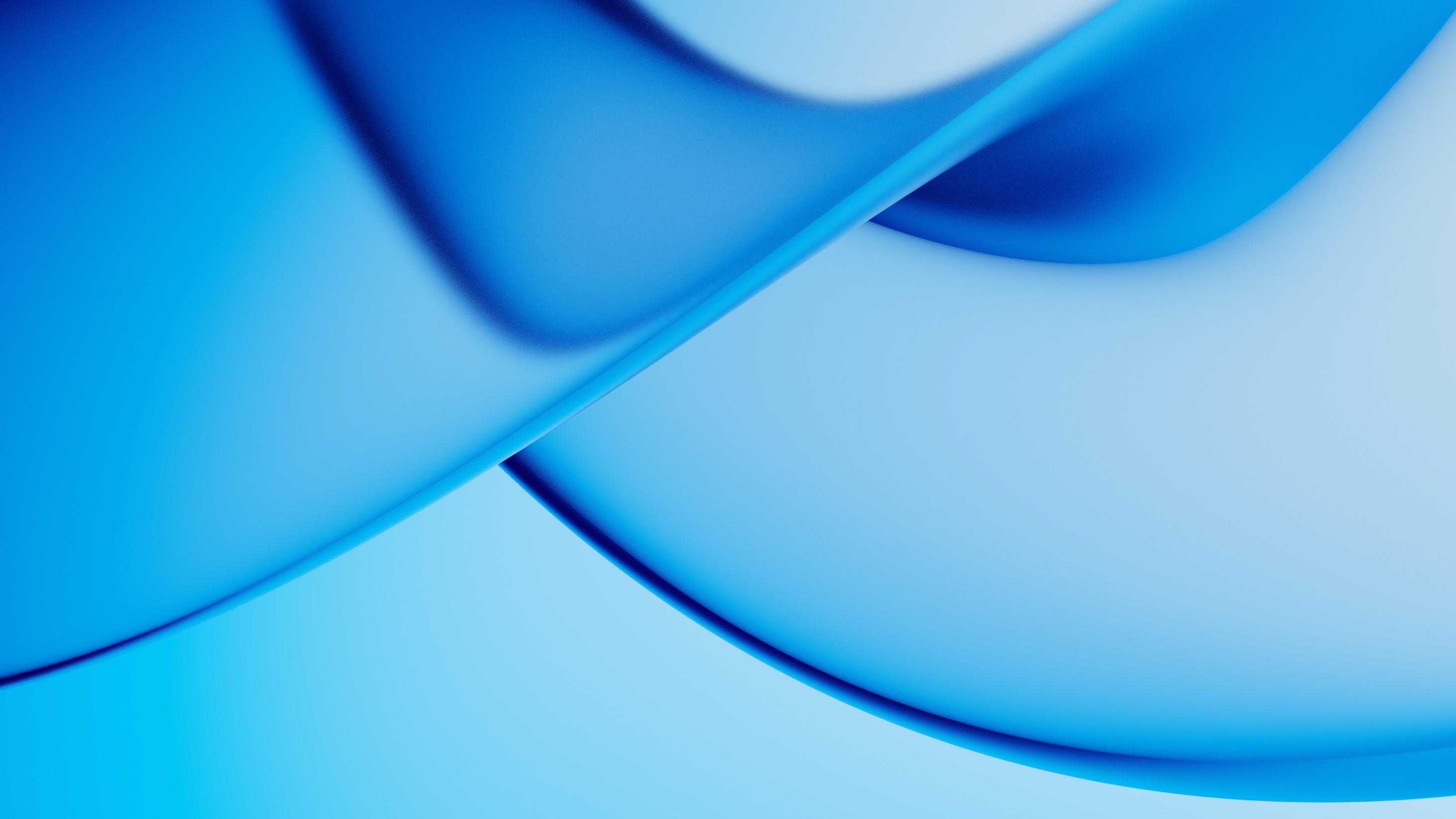 Tipologii și exemple (II)
Tranzacțiile în zona energiei – arie de practicǎ atent monitorizatǎ din perspectiva domeniului care este ultra-reglementat; recomandǎm:

în principiu, sunt aplicabile recomandǎrile generale;
în plus, intervine o tipologie specificǎ de cunoaștere a clientelei, de multe ori actori ai acestor tranzacții pot fi autoritǎțile locale, regionale, entitǎți de drept public – actori de regula cu risc redus, dar care nu trebuie neglijat.
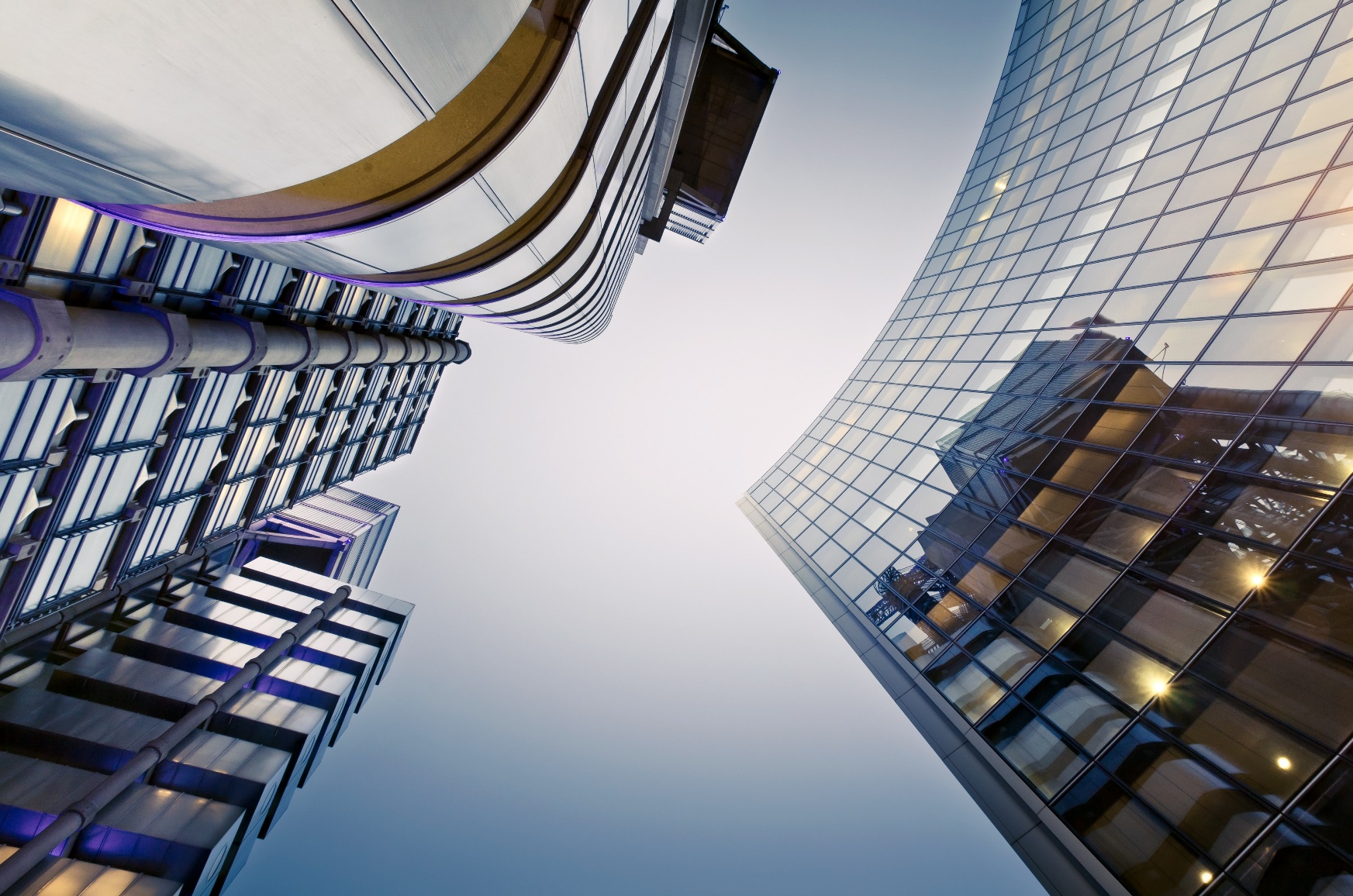 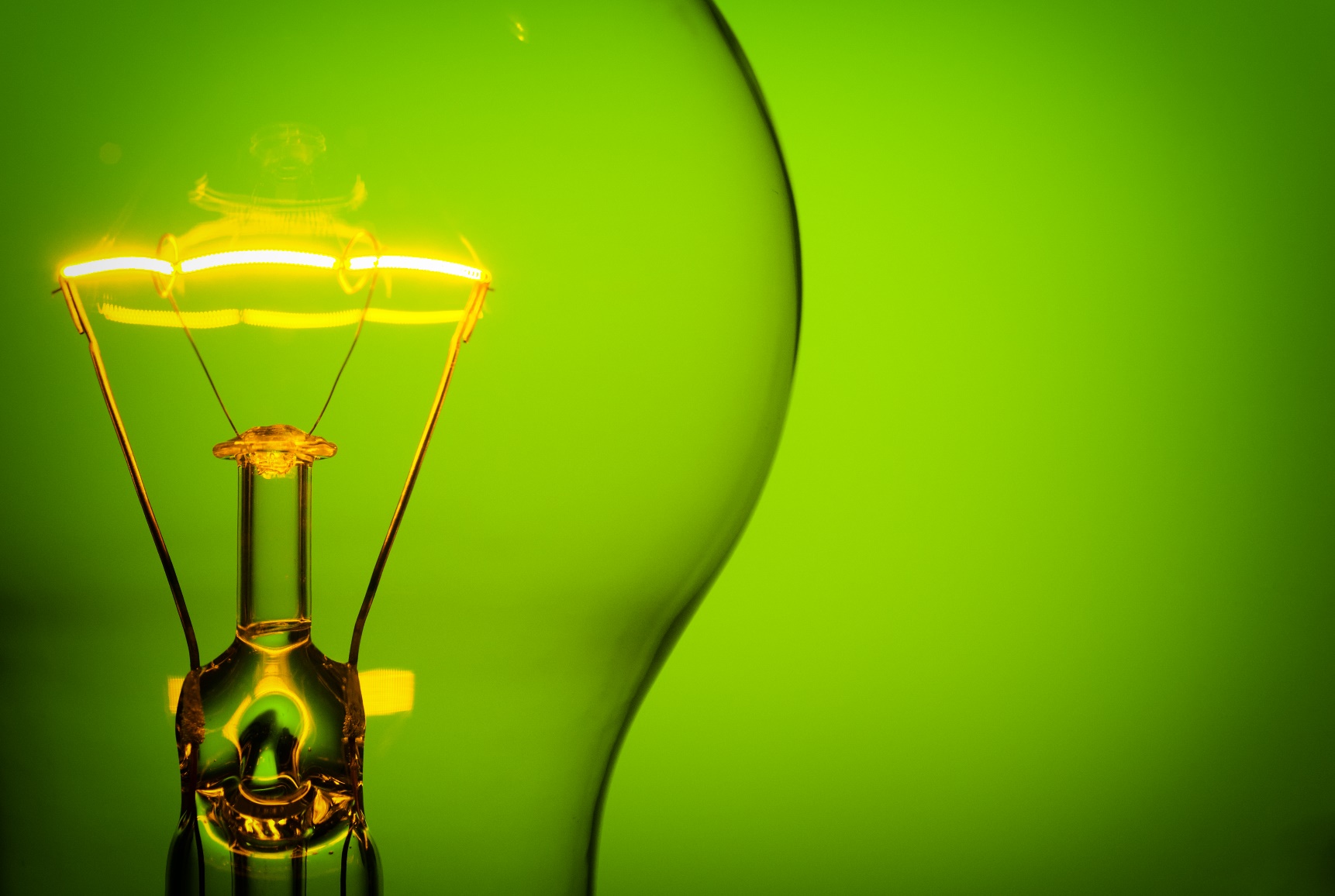 Tranzacțiile din zona imobiliarǎ – aceastǎ arie de practicǎ are un potențial de risc ridicat și recomandǎm:
claritate în redactarea obiectului contractului de asistențǎ juridicǎ;
avocatul sǎ aibǎ vizibilitate asupra informațiilor de tip raport de evaluare DDR („Due Diligence Report“) privind  activele implicate, dar și istoricul clientelei respective;
avocatul va avea atenție sporitǎ în ceea ce privește derularea tranzacției și eventualele modificǎri ale obiectului asistenței, pe parcursul asistenței.
5
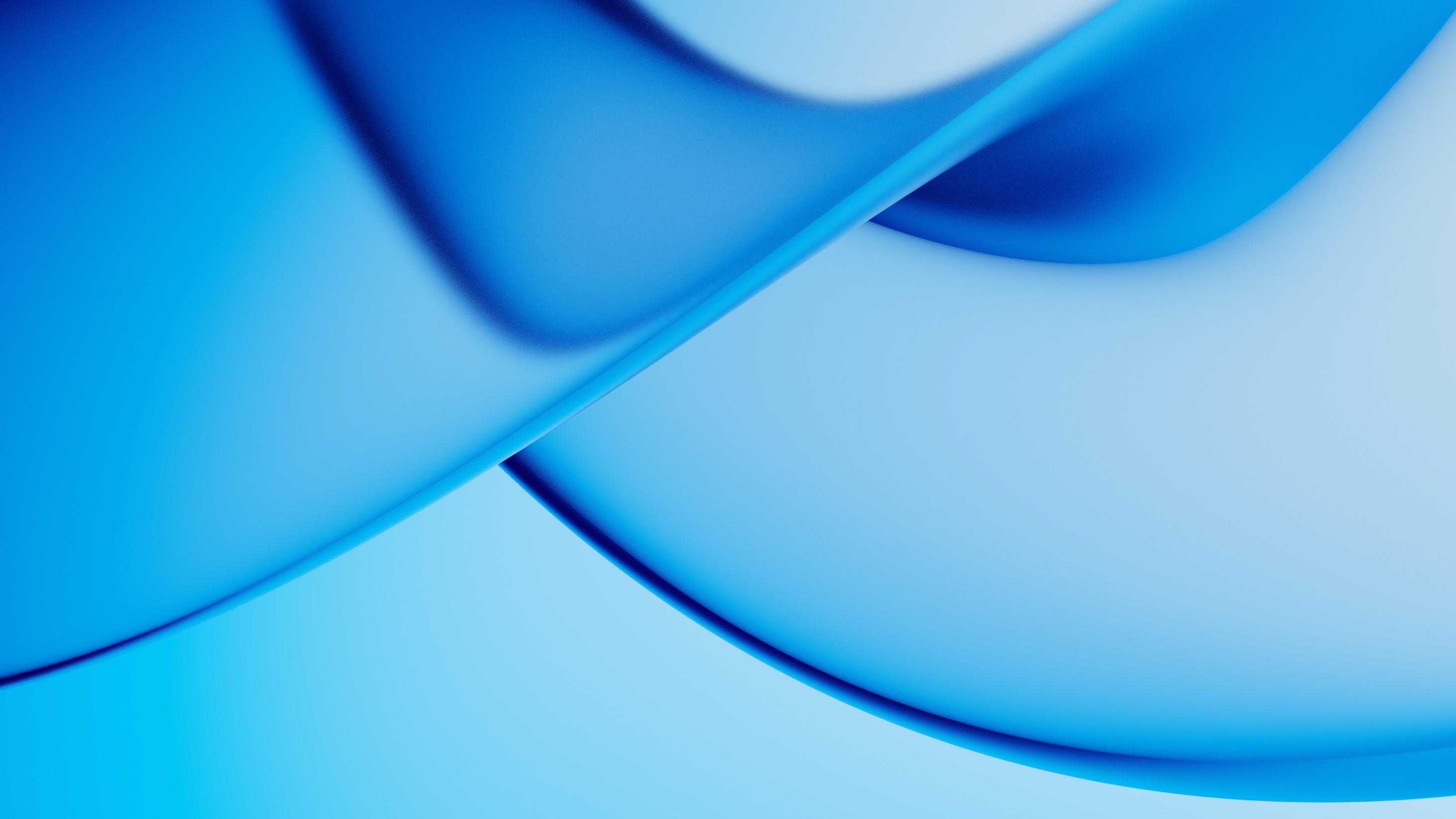 Tipologii și exemple (III)
Asistența în litigii 

reprezinta categoria „nereglementatǎ” de legislația specificǎ AML; asistarea clienților în litigii poate implica totuși necesitatea unui standard de preventive foarte simplificat
Asistența juridicǎ pentru asociații și fundații
Recomandǎm:

fișe simplificate privind cunoașterea clientului, cu accent si scop pe zona de prevenire a terorismulului și verificare a listelor de sancțiuni internaționale;

coroborarea datelor (pentru asistarea juridicǎ extinsǎ a unui client, care include ȘI zona de litigii) și schimbarea, dacǎ este cazul, a scorului de risc și corelativ a mǎsurilor de prevenire;

înțelegerea clarǎ a obiectului pretenției deduse judecǎții și a finalitǎții urmǎrite de client prin obținerea respectivei hotǎrâri judecǎtorești.
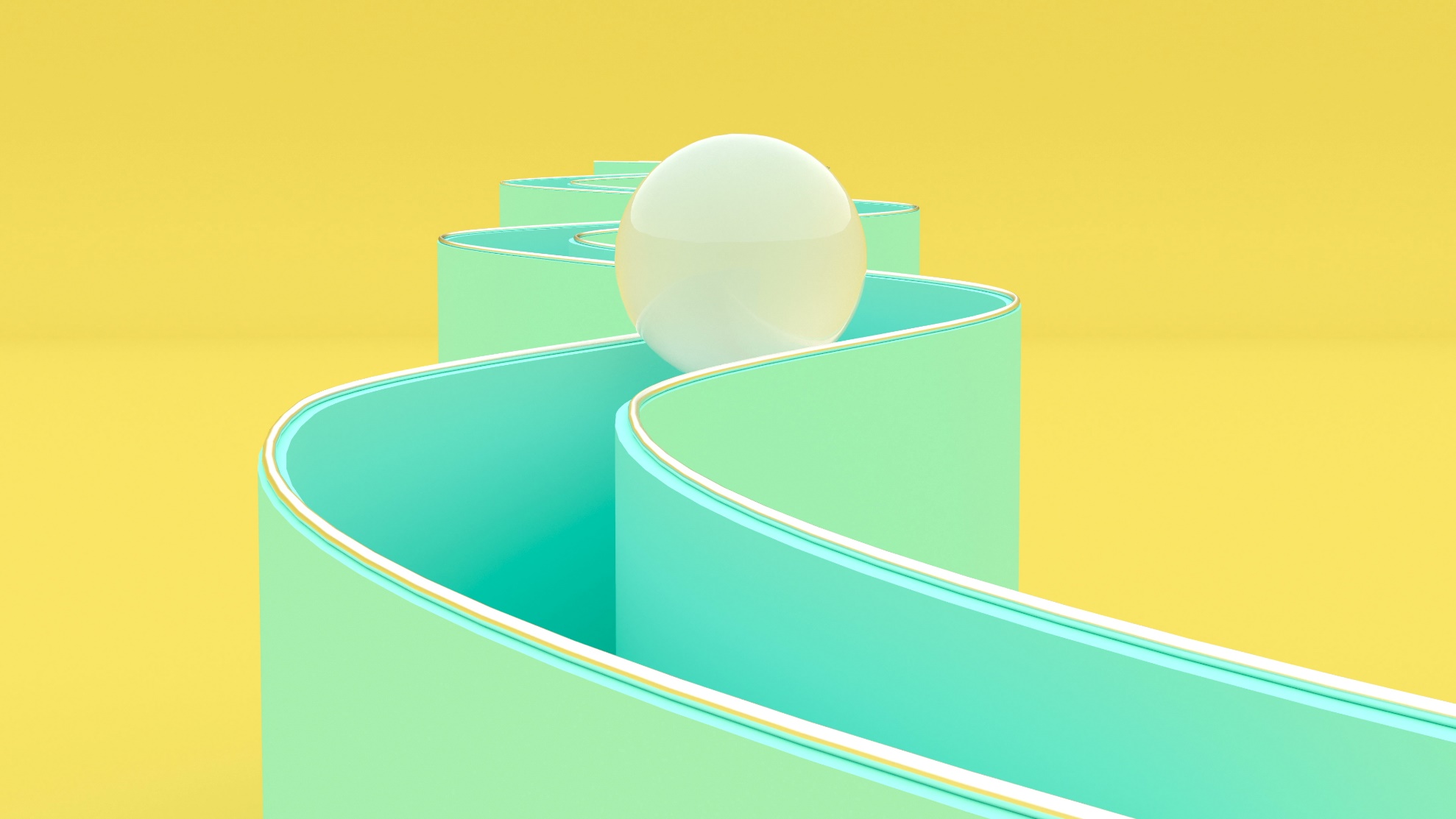 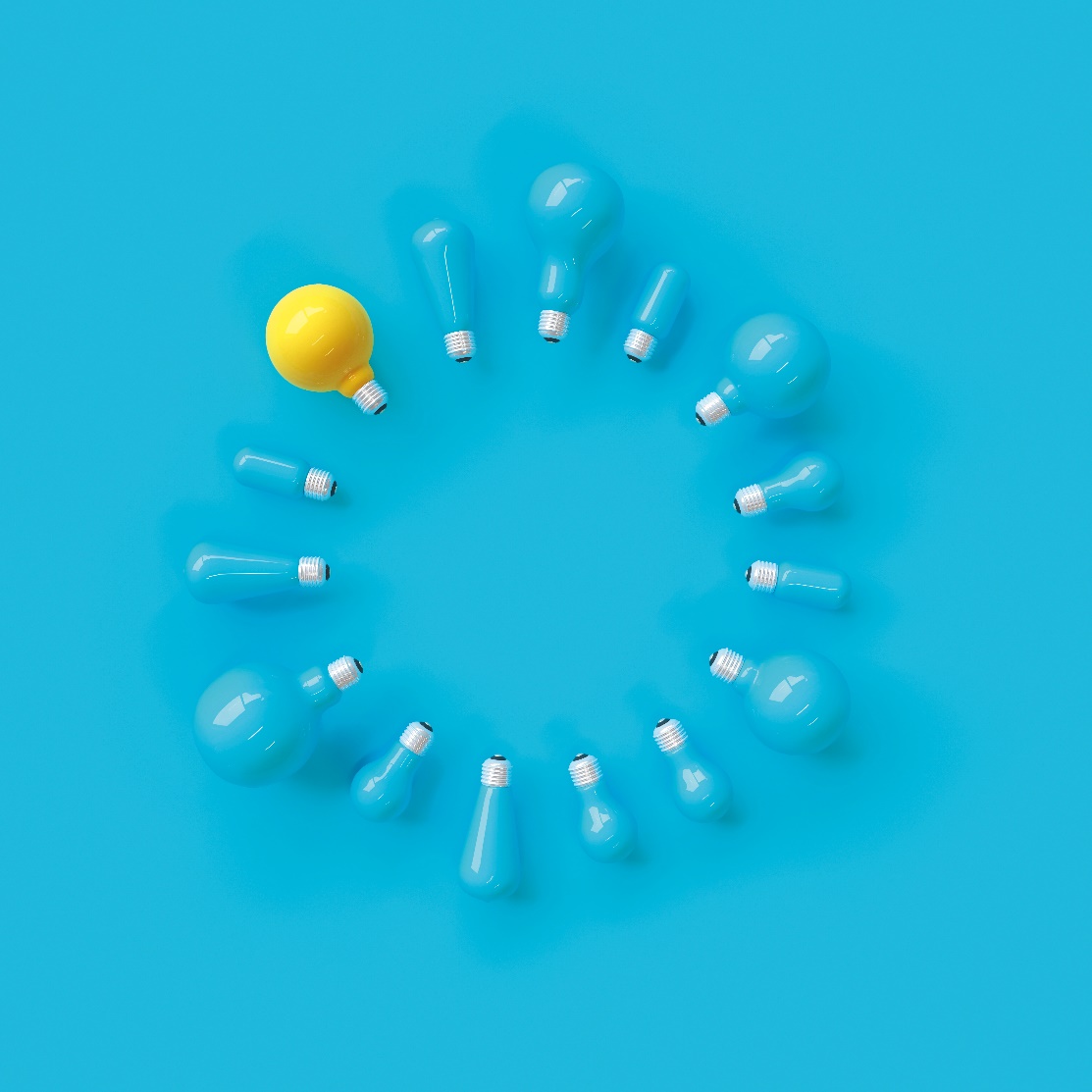 Recomandǎm:

evidențe clare asupra membrilor fondatori;
înțelegerea clarǎ a scopului și obiectivelor fundației;
atenție sporitǎ în cazul structurilor complexe (“trusturi” implicate în asociații/fundații, etc.);
coroborarea de date cu celelalte arii de practicǎ, pentru ipoteza în care asistența juridicǎ pentru clientul respectiv este extinsǎ, dar și în ceea ce îl privește pe însuși clientul respectiv.
6
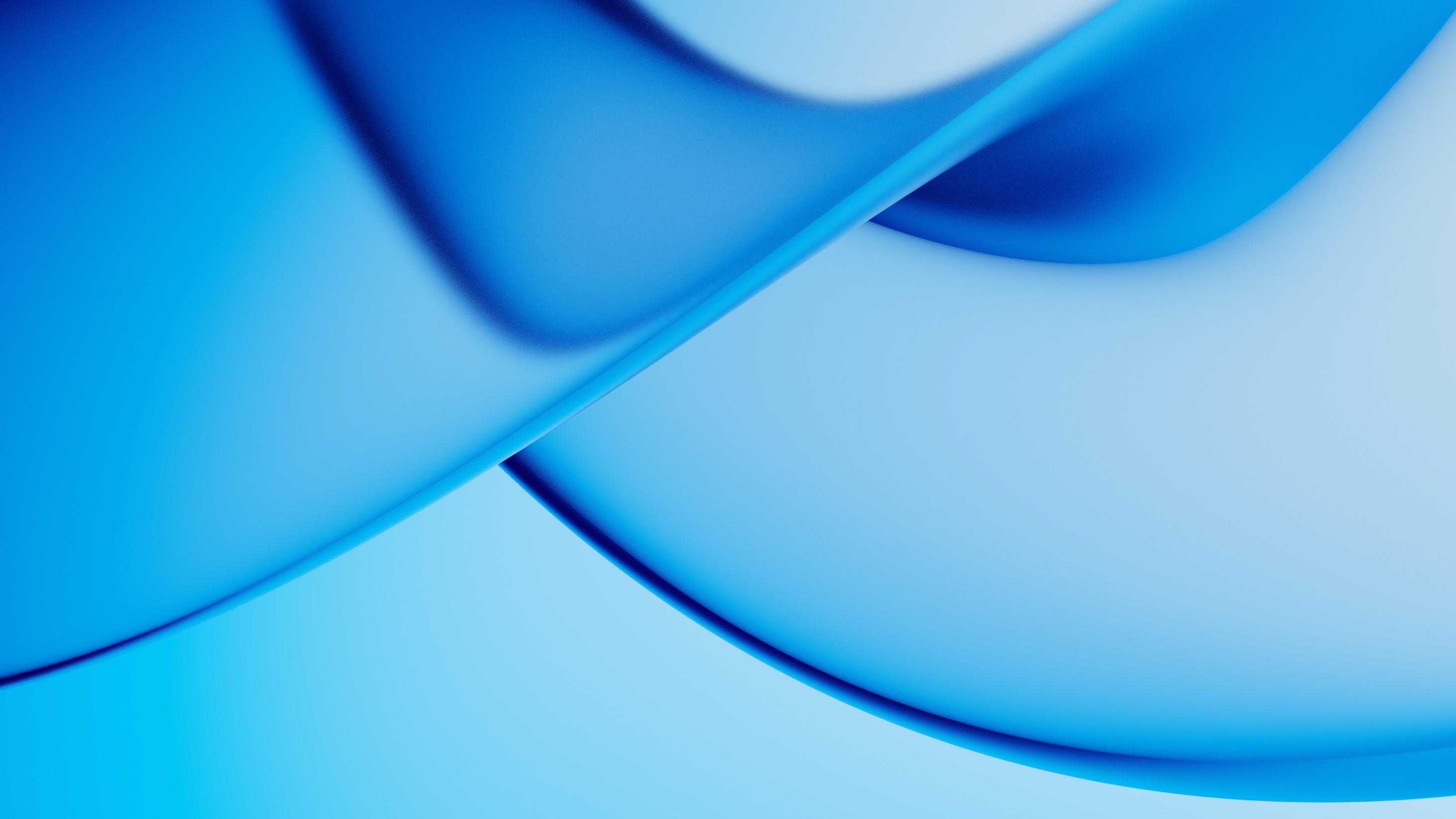 Scorurile de risc. Măsurile subsecvente.
Scoruri de risc - matricea
Matricea de risc a fiecǎrui client va avea în vedere un scor matematic și o concluzie.  Se va clasifica în mod final:
includerea serviciului avocațial într-una dintre categoriile de risc (ridicat, standard și scǎzut) și aplicarea corelativǎ a mǎsurilor de cunoaștere a clientelei;
frecvența monitorizǎrii și
necesitatea aplicǎrii unor mǎsuri suplimentare din partea avocatului, privind respectivul client, în conformitate cu Legea nr. 129/2019.
Notǎ: informațiile pe care se bazeazǎ analizele de risc trebuie sǎ provinǎ din surse independente și de încredere.
Mǎsurile subsecvente
(avem în vedere douǎ ipoteze largi de lucru: constatarea existenței riscului și inexistența riscului).
Fiecare titular de cabinet sau partener coordonator al unei societǎți de avocați are în grija sa propria stabilitate pe piațǎ, reputația și un plan de viitor. 
Constatarea existenței ori inexistenței riscului profesional (în sens larg) și a riscului privind includerea sa în sfera rǎspunderii profesionale și/sau penale (în sens restrâns, prin neincluderea în viața profesionalǎ de zi cu zi a unor mǎsuri de anticipare a riscului) este o chestiune de esența exercitǎrii profesiei de avocat.


Recomandǎm: conștientizarea pericolelor la care suntem expuși, ca avocați și introducerea oricǎror politici proprii, care pot fi de ajutor în prevenție.
Atragem atenția cǎ secretul profesional este absolut și nelimitat în timp.
Secretul profesional este o obligație a avocatului și un drept al clientului.
7
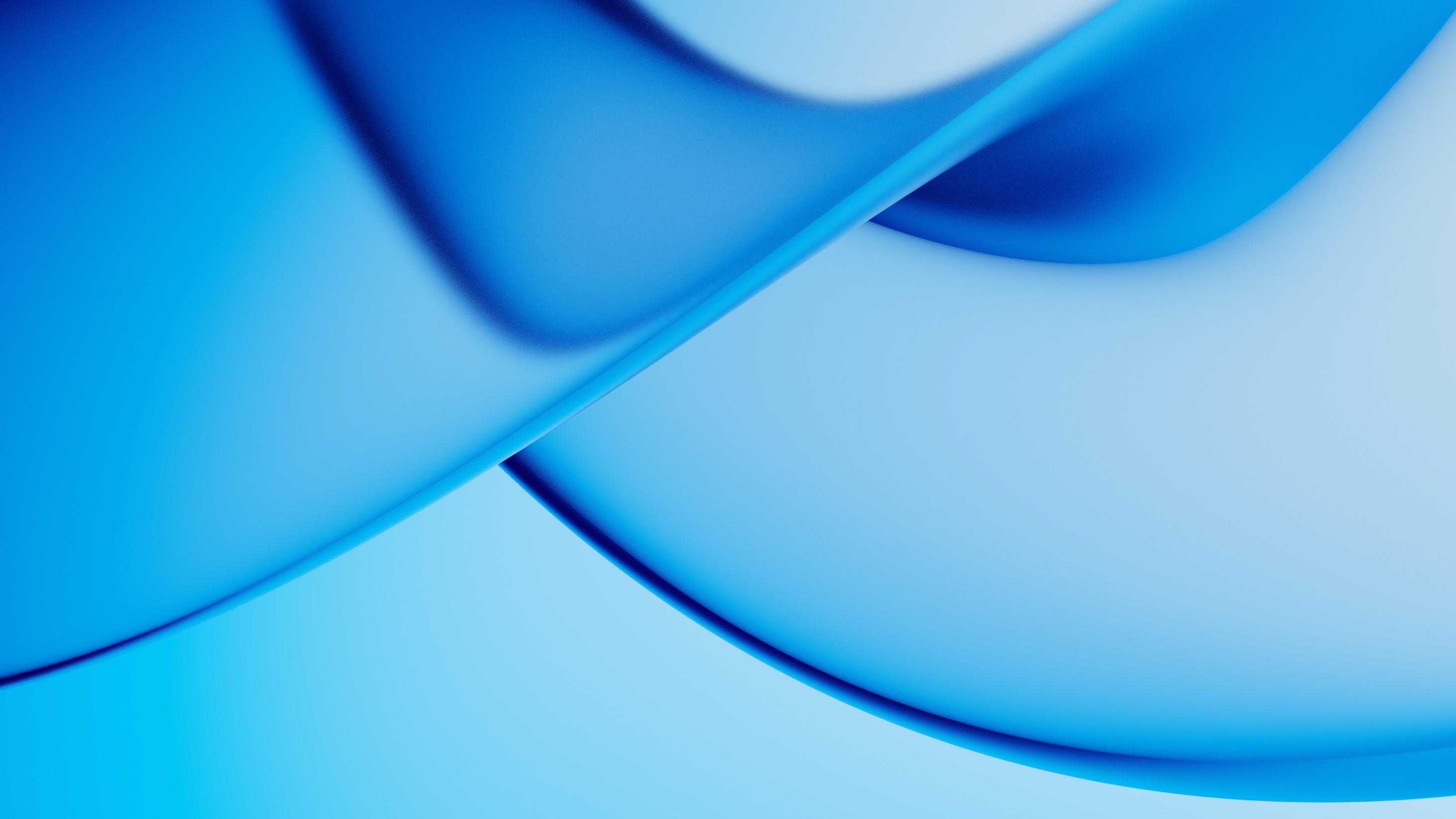 Evidențele
Registre și îndrumare de bunǎ-practicǎ
Ȋn vederea evitǎrii rǎspunderii profesionale și/sau penale a avocatului, recomandǎm orice fel de instrument care sǎ ajute documentarea asupra clientelei și a contractelor unei forme de exercitare, prin:
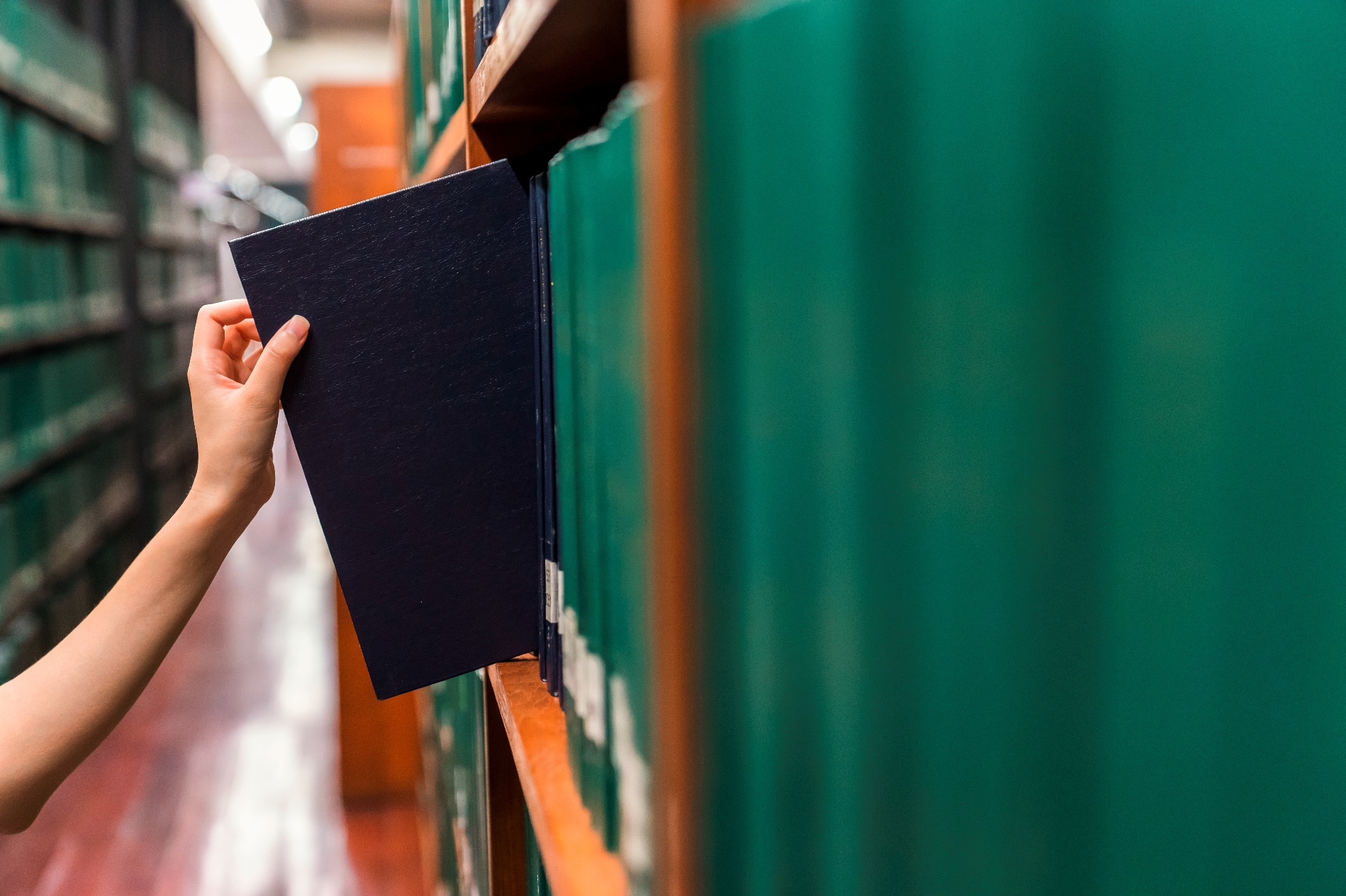 ținerea la zi a registrelor de evidențǎ prevǎzute de legislația aplicabilǎ profesiei;
completarea unei baze de date interne, proprii fiecǎrei forme de exercitare, cu concluzii privind clientela, din perspectiva riscului pe care îl reprezintǎ pentru forma de exercitare;
dacǎ este posibil, implementarea de îndrumare de bunǎ-practicǎ, de uz intern, care sǎ cuprindǎ reguli pentru avocați și reguli pentru personalul auxiliar si
adaptarea cerințelor la nevoile fiecǎrei forme de exercitare a profesiei.
8
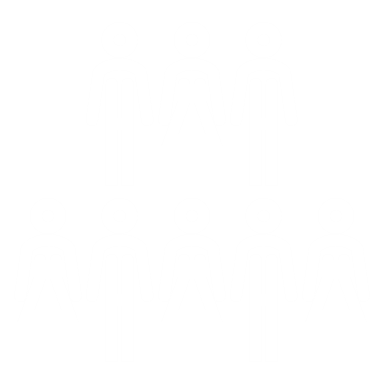 Speakeri CMS
Horia Drăghici
Partener Coordonator | Drept Comercial și Litigii
CMS Cameron McKenna Nabarro Olswang LLP S.C.P.

Horia are o vastă experiență în aria litigiilor comerciale și arbitraj precum și o experiență solidă în domeniul investigațiilor interne de conformitate. A fost implicat în investigații complexe privind infracțiunile de “gulere albe” - consiliere în cadrul investigațiilor efectuate de D.N.A , D.I.I.C.O.T, O.L.A.F./D.L.A.F.
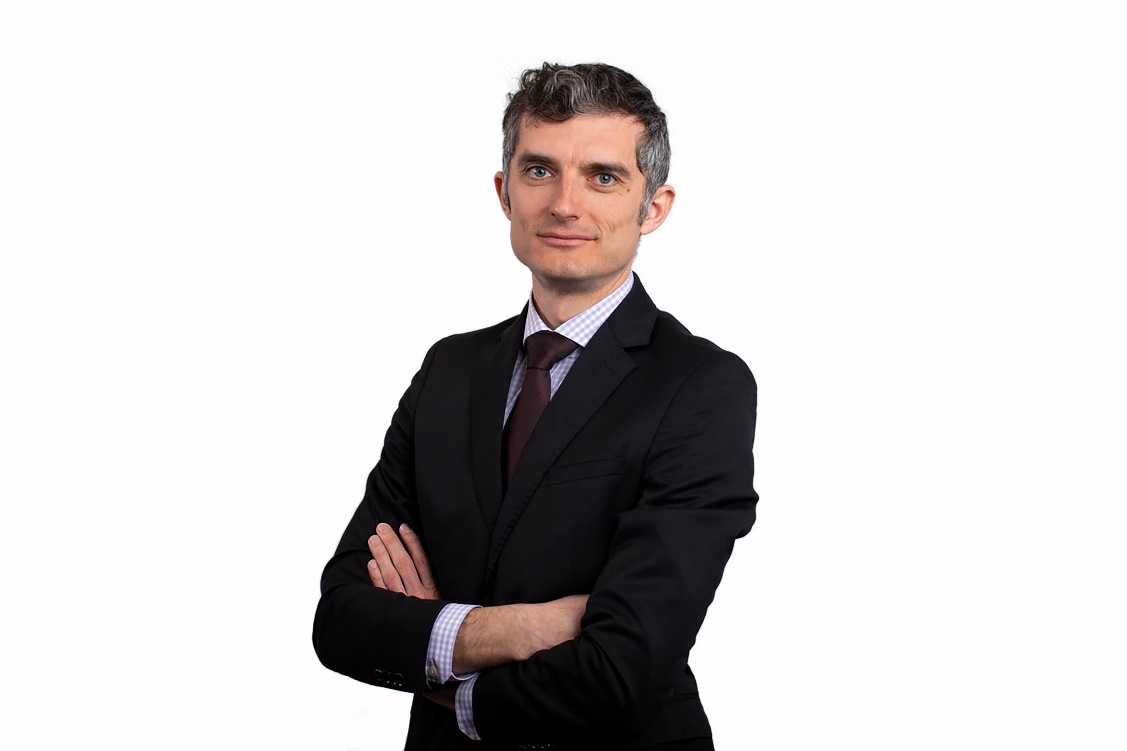 Raluca Amza
Director | Risc și Conformitate
CMS Cameron McKenna Nabarro Olswang LLP S.C.P.

Raluca are o experiență de peste 20 de ani în practica avocațială comercială și de litigii și este dedicată sferei de risc și conformitate din anul 2017. Este lector I.N.P.P.A. la disciplina Organizarea și Exercitarea Profesiei de Avocat.
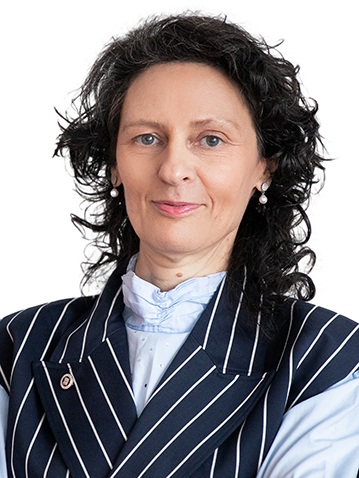 Cuprins
Rolul politicilor de risc și conformitate într-o formǎ de exercitare a profesiei de avocat;
Paliere de risc în prestațiile avocațiale;
Tipologii și exemple (I);
Tipologii și exemple (II);
Tipologii și exemple (III);
Scorurile de risc, mǎsurile subsecvente;
Evidențele.
Mulțumim pentru atenție!
10